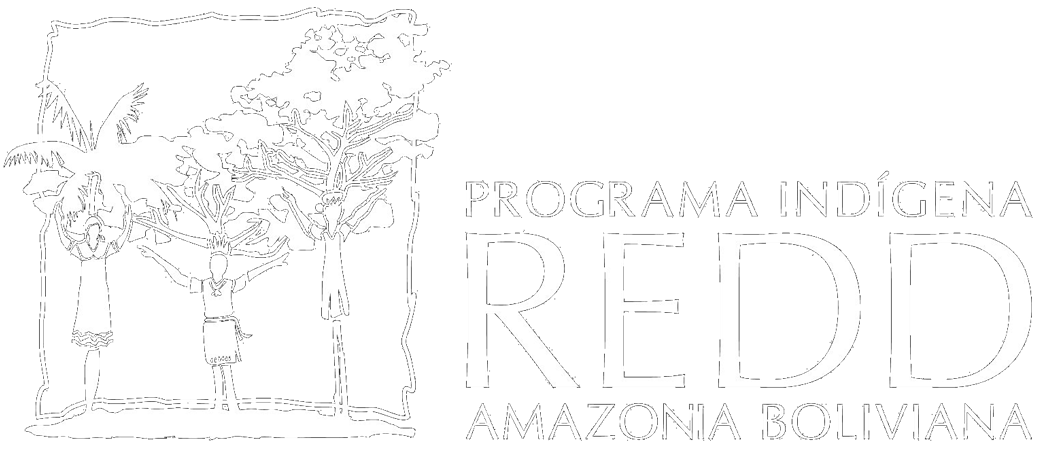 Practical experiences from the engagement of Indigenous Peoples in a REDD sub-national program, Bolivia
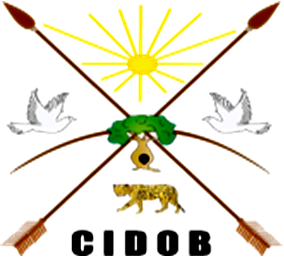 Celin Quenevo
Confederación de Pueblos Indígenas del Oriente Boliviano - CIDOB
Side event  Forest Trends / FAN  COP 15 12.12.09 Copenhagen
Submission on issues relating indigenous peoples
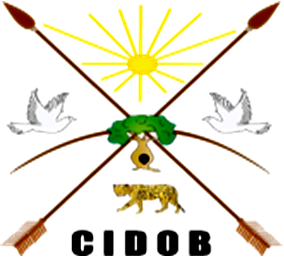 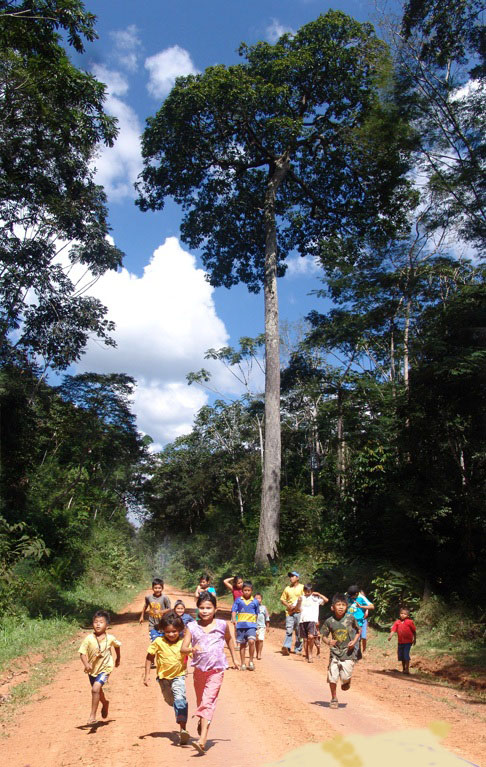 Program location
3 indigenous community lands located in the  Amazon region of Bolivia
6 districts
About 160,000 inhabitants
REDD Amazonia:site characteristics
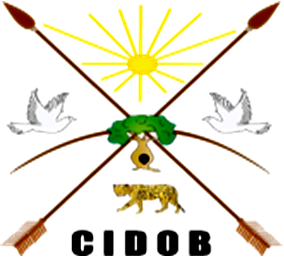 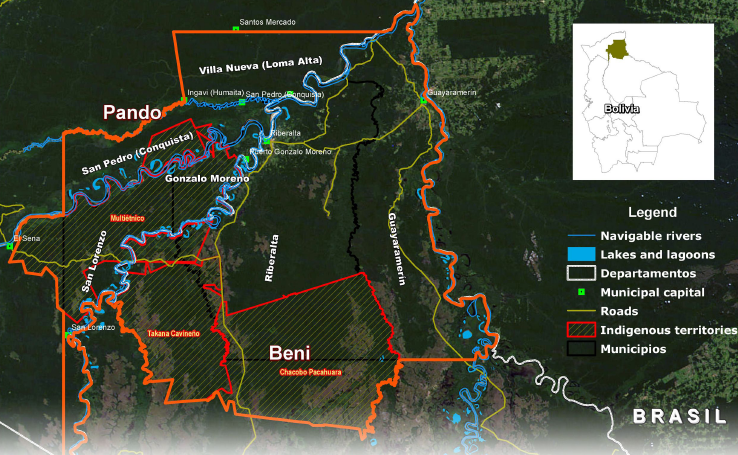 Size: 		3.2 Mil. ha
Forest  cover:  	2.6 Mil. Ha
Deforestation: 9,800 ha/yr
6 Municipalities
3 Indigenous Territories 
160,000 inhabitants
Aiming at
FAB benefit sharing mechanism
Reliable reference emission scenario
Improve forest governances
Sustainable use of forest resources
 certified MRV system
[Speaker Notes: Based on the experiences and lessons learnt we developed a proposal together with the indigenous confederation of Bolivia and the indigenous peoples of the Amazon.
REDD Amazonia includes 6 municipalities and 3 inigenous territories. 
The Programm aims at 
Establishing a fair, ambitious, and binding benefit sharing mechanism
Developping a reliable DD reference emission scenario
Improving forest governance
Enhance the sustainable use of forest resources in indigenous territories
And  desinging a certifiable MRV scheme.]
Submission on issues relating indigenous peoples
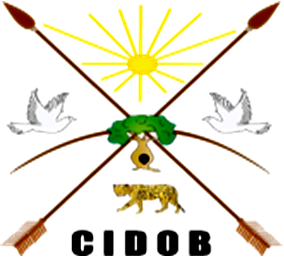 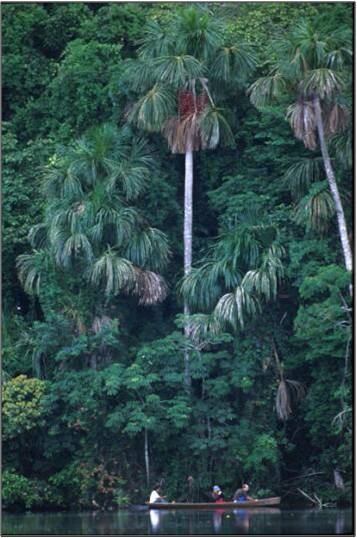 A successful implementation of REDD shall:
Strengthen local capabilities on the integral management of the territory.
Promote models of local management.
Establish just, fair and equitable benefit-sharing mechanisms.
Compensation funds shall promote programs on adaptation and local development.
MRV shall complement local mechanisms of monitoring and control.
Sub-national programs in compliance with national REDD mechanism.
Reducing emissions: Adding value for sustainable forest resource use
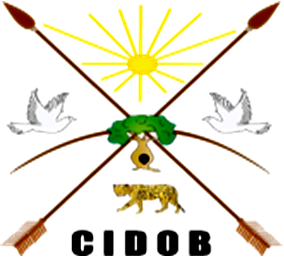 Land-use planning and development of rules for  the access and use of natural resources.
Strengthen local capabilities for local management of indigenous territories.
Develop fair and equitable benefit-sharing schemes.
Improve harvesting techniques and develop forest management plans, promoting low-impact practices.
Organizational strengthening for harvesting and commercialization .
Capacity  training to strengthen the technical and administrative skills of community enterprises.
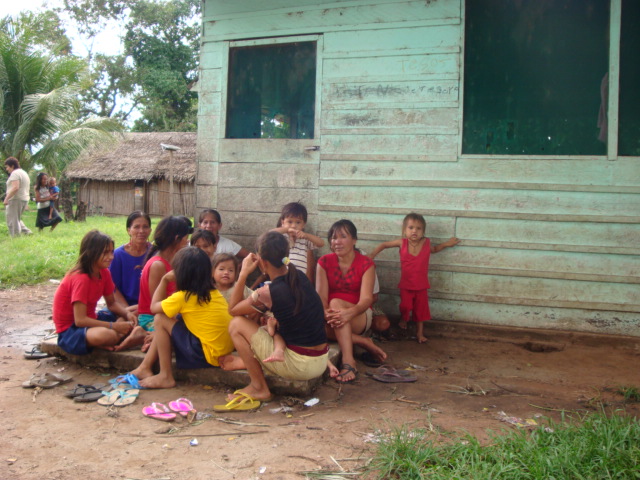 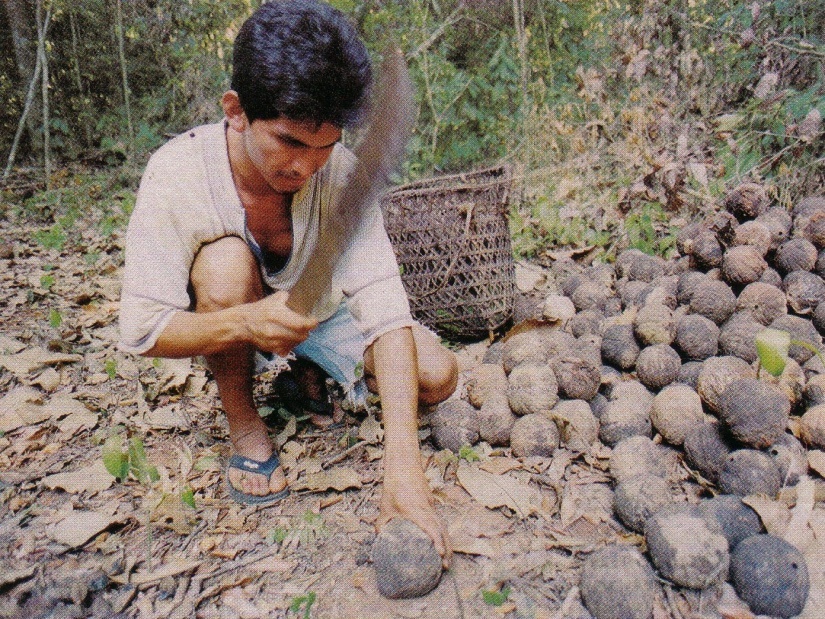 Lessons learned
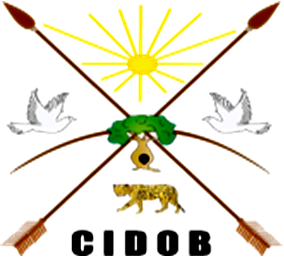 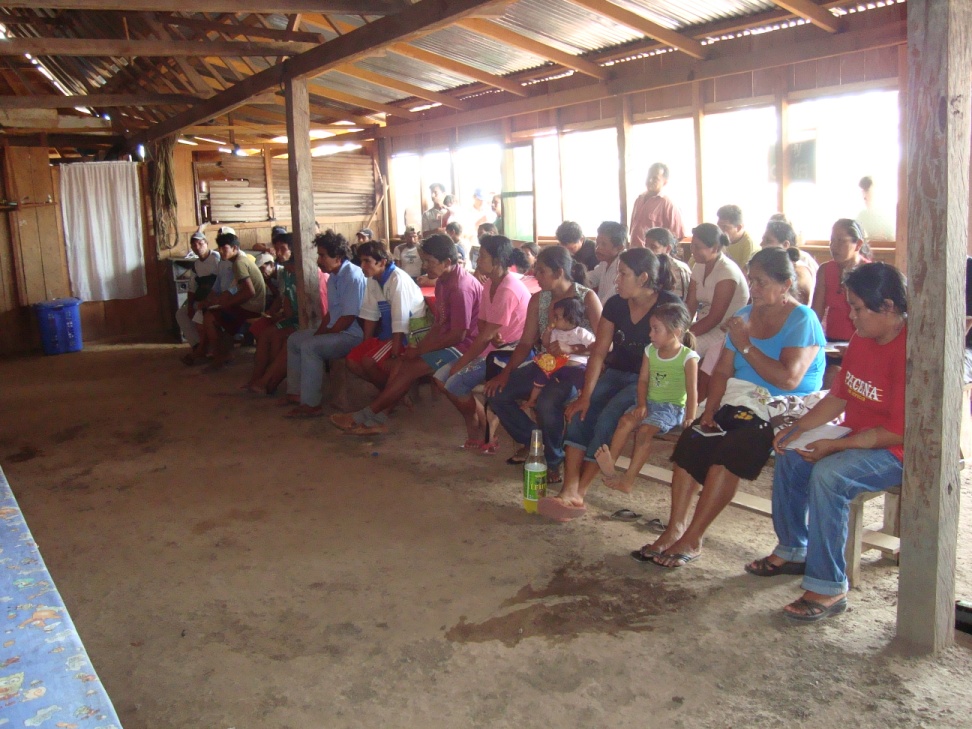 Prior and informed consent processes shall reach local communities, with their own representative institutions.
Real prior and informed consent takes time!
 Communication and training programs shall be adapted to local circumstances, to stimulate stakeholder participation.
Forest governance shall be constructed in agreement with other stakeholders (Municipalities, NGOs, Government, private sector).
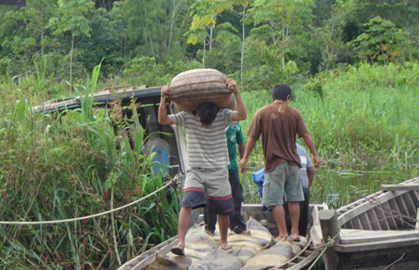 Lessons learned (continued)
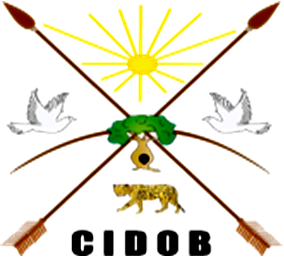 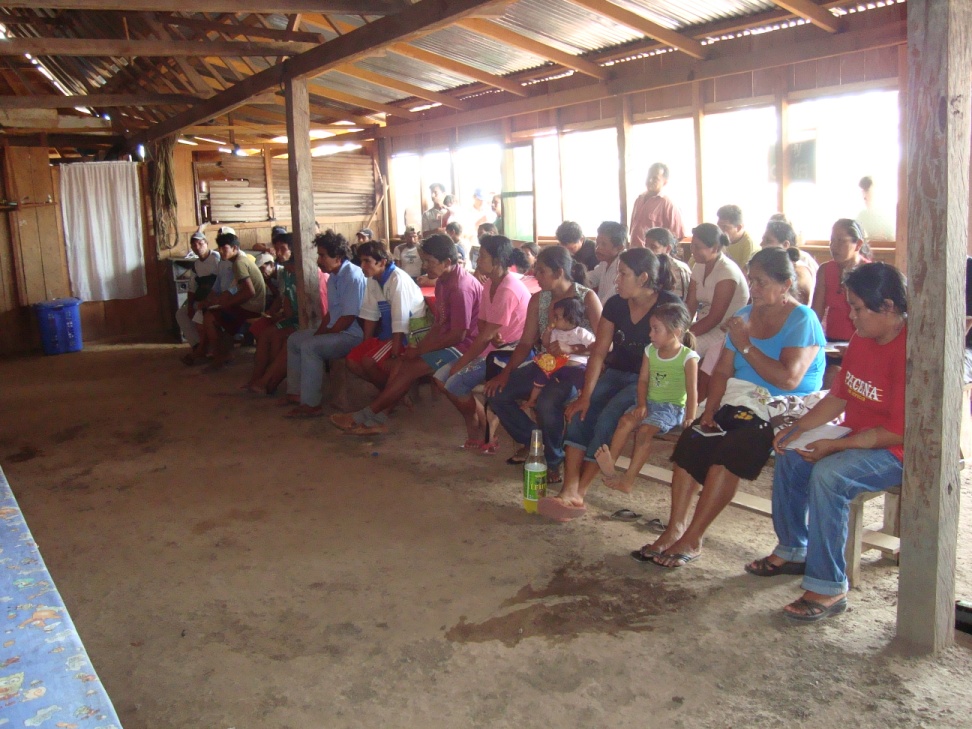 The interests of intermediaries can disrupt the process of socialization

REDD Programme facilitates the control of the territory faced with invasion and poaching of natural resources.
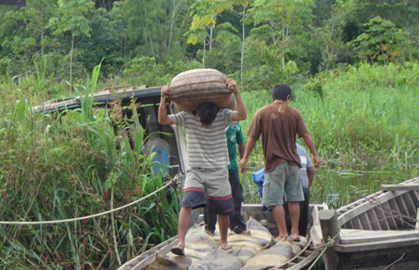 Challenges
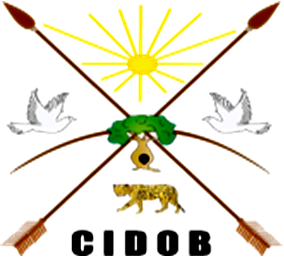 Based on the practical experiences from the sub-national REDD program..
Design an Indigenous Climate Change Program that includes an Indigenous REDD mechanism.
Indigenous peoples develop technical capabilities in MRV.
Develop a common understanding of abstract concepts like carbon and emission reductions.
Promote forest governance and forest valuation within the communities and in consensus with other stakeholders (Municipalities, Government, Private sector, NGOs).
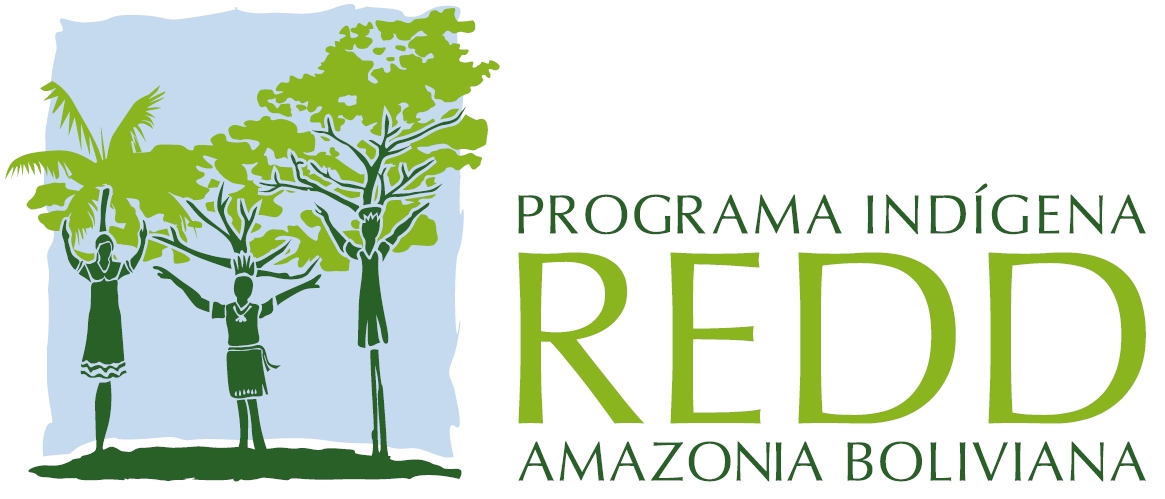 Thanks for your attention!
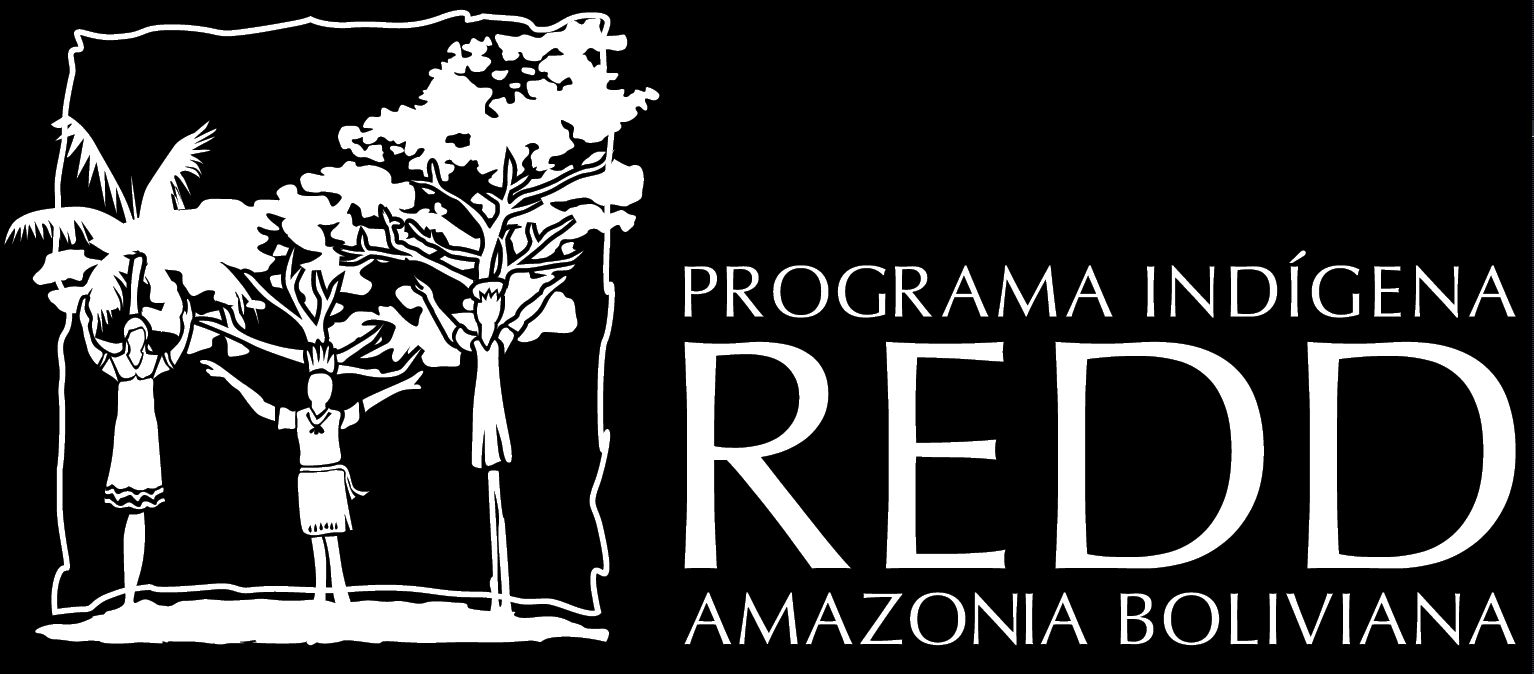 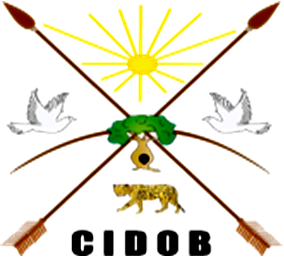 www.redd-amazonia.com
Organizacional structure of CIDOB
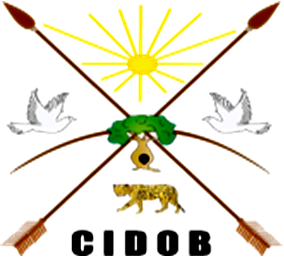 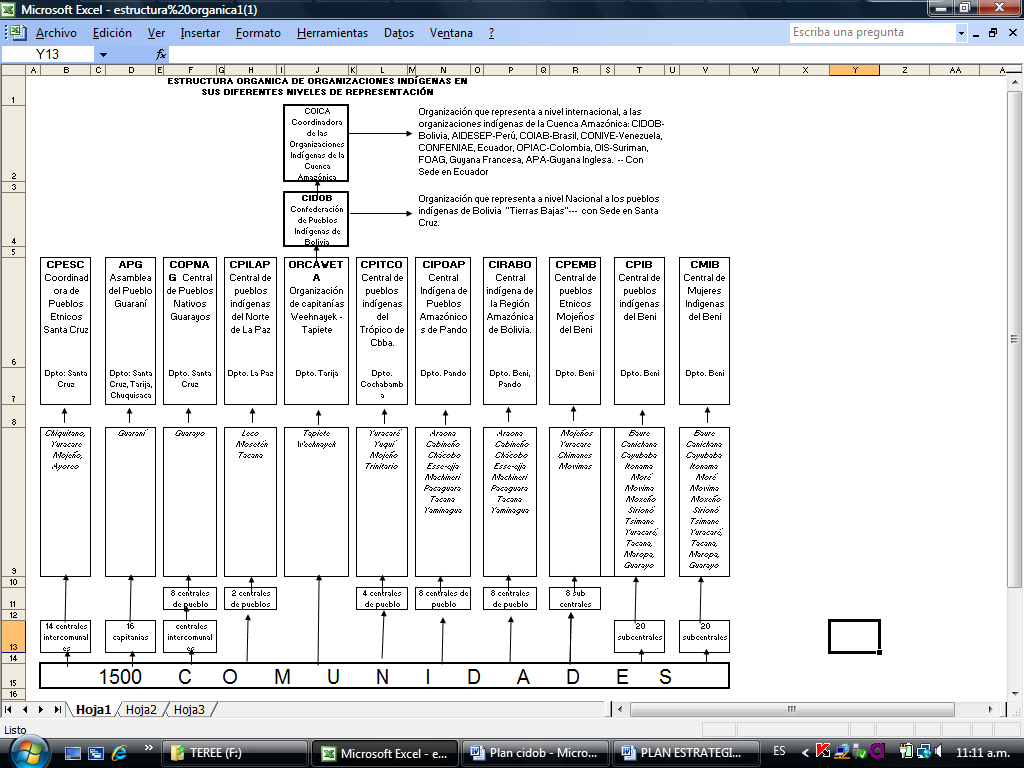 National level
Regional level
Local level
CIDOB - Confederation of Indigenous Peoples of the Lowlands, Bolivia
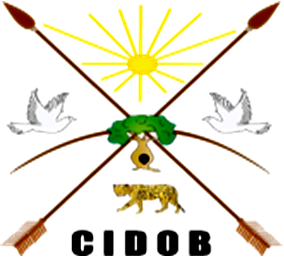 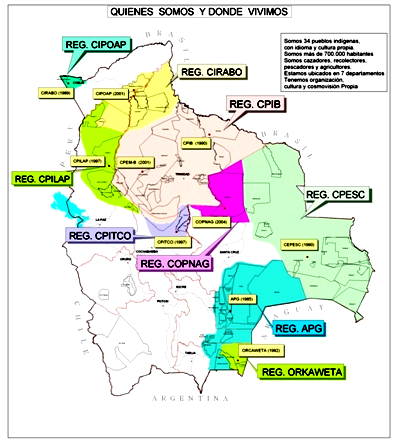 Created in 1982.
 34 indigenous peoples, with own culture and language.
Over 980.000 inhabitants.
Hunters, harvesters, fishers and farmers.
Located in 7 departments since ancient times.
Own organization, culture and cosmovision.
93% with property rigths.